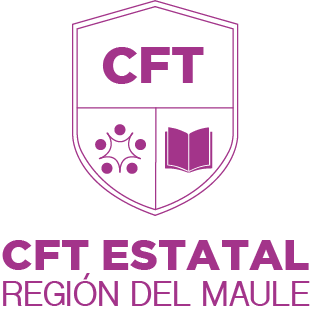 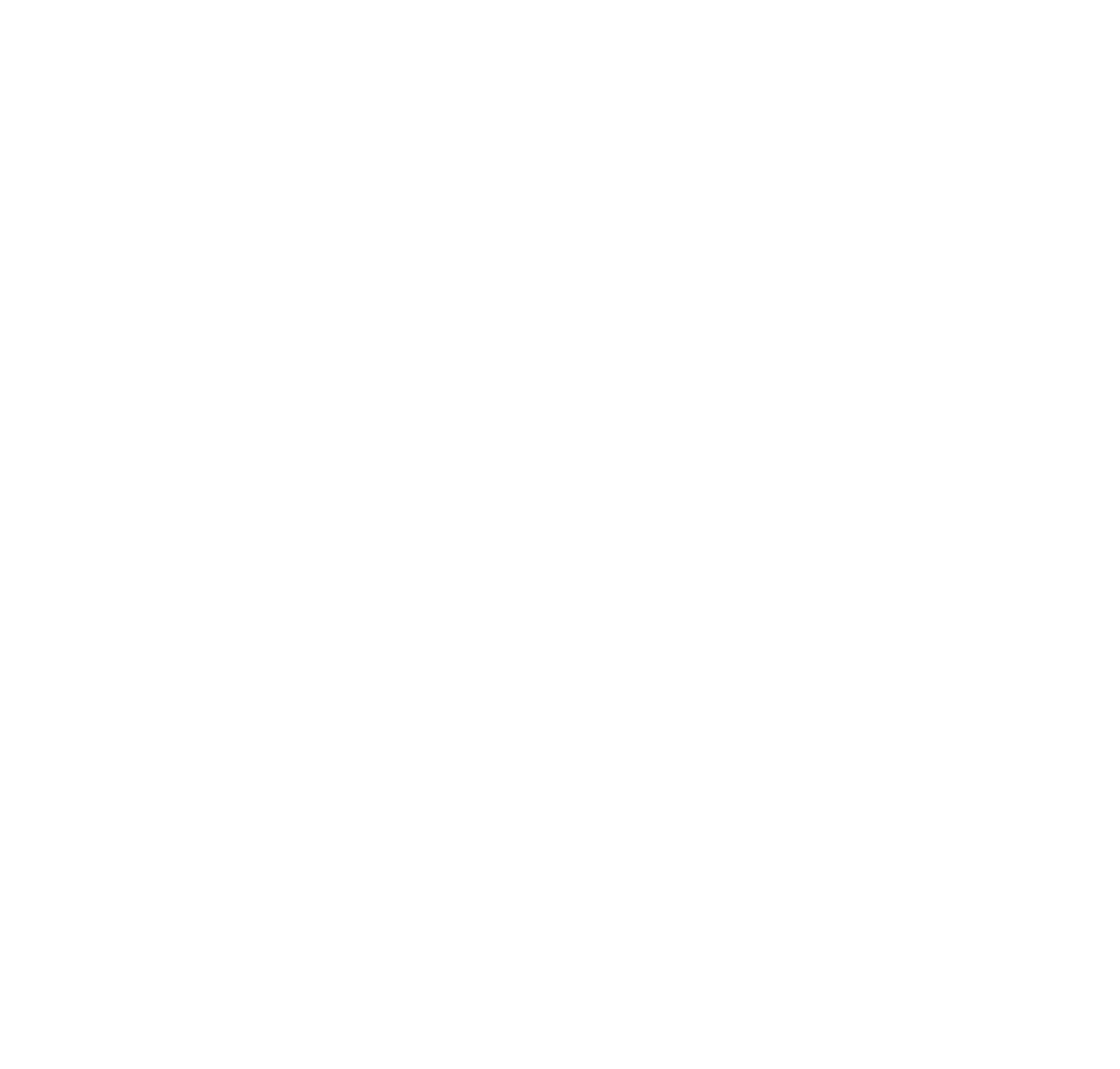 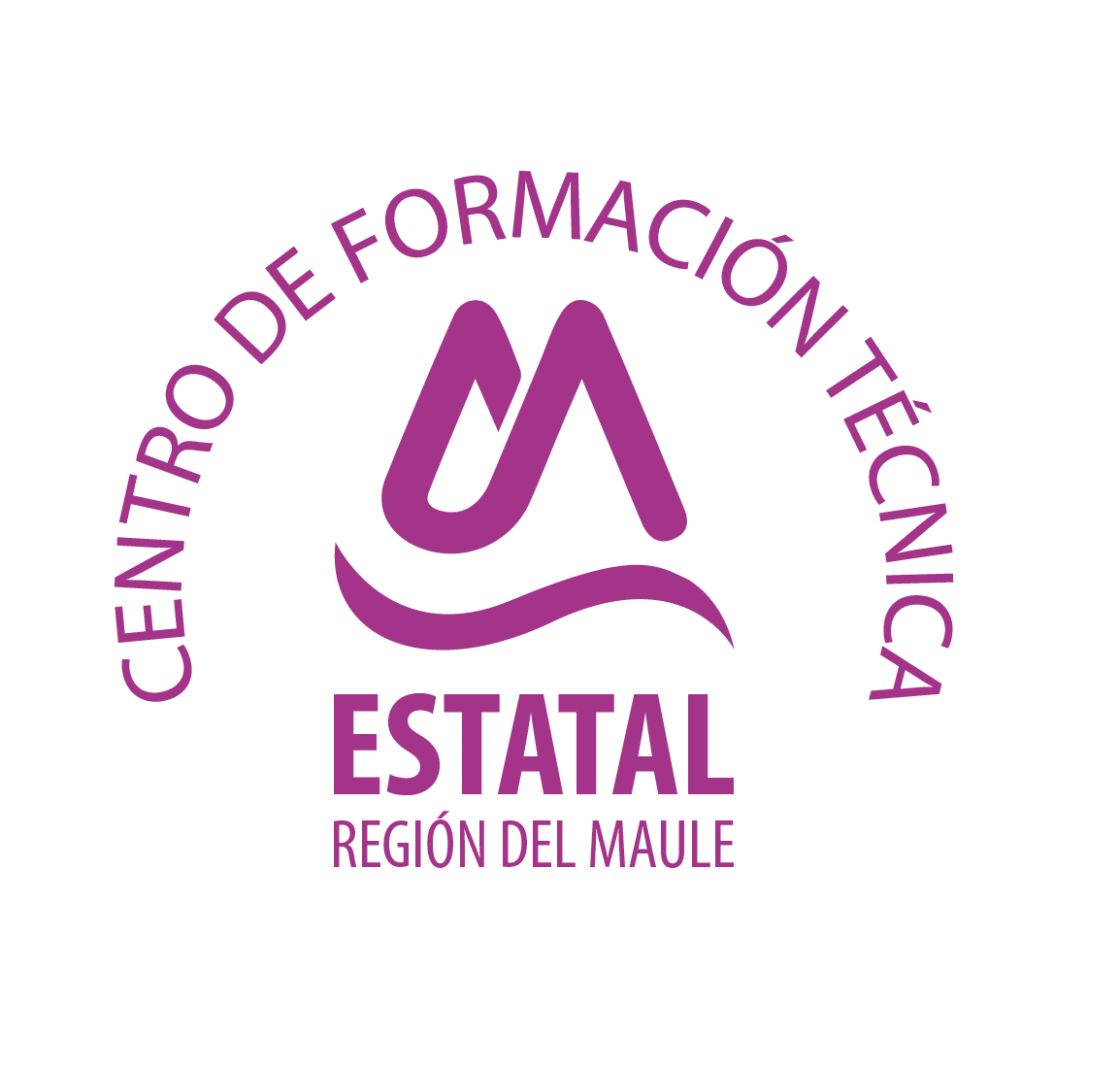 FOTOGRAFÍA
TÍTULO PRINCIPAL
BAJADA
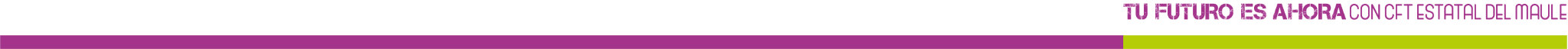 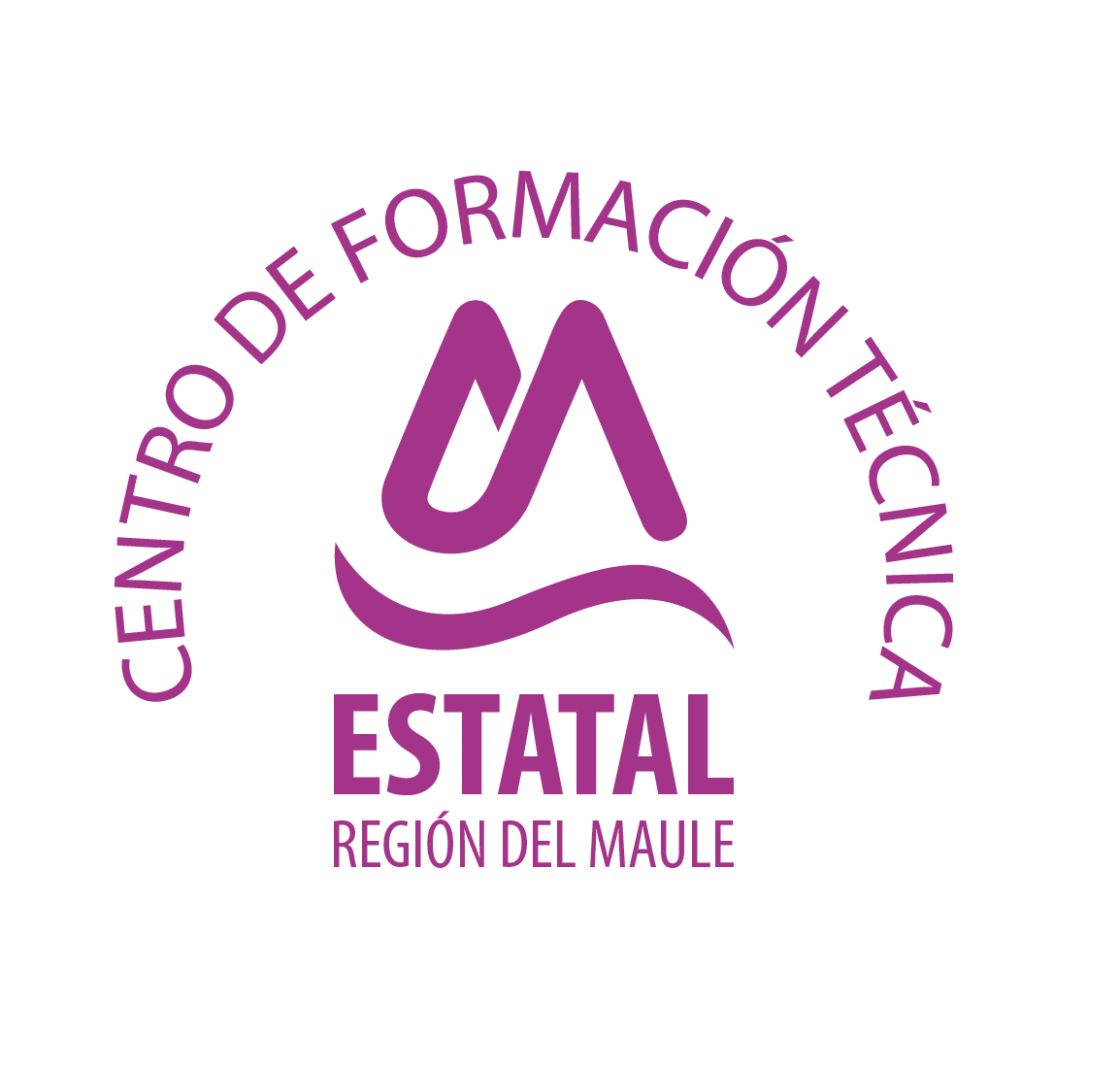 FOTOGRAFÍA
TÍTULO
CONTENIDO
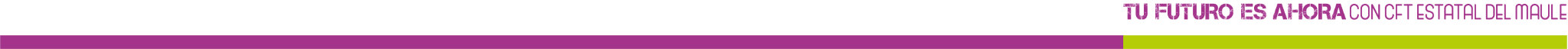 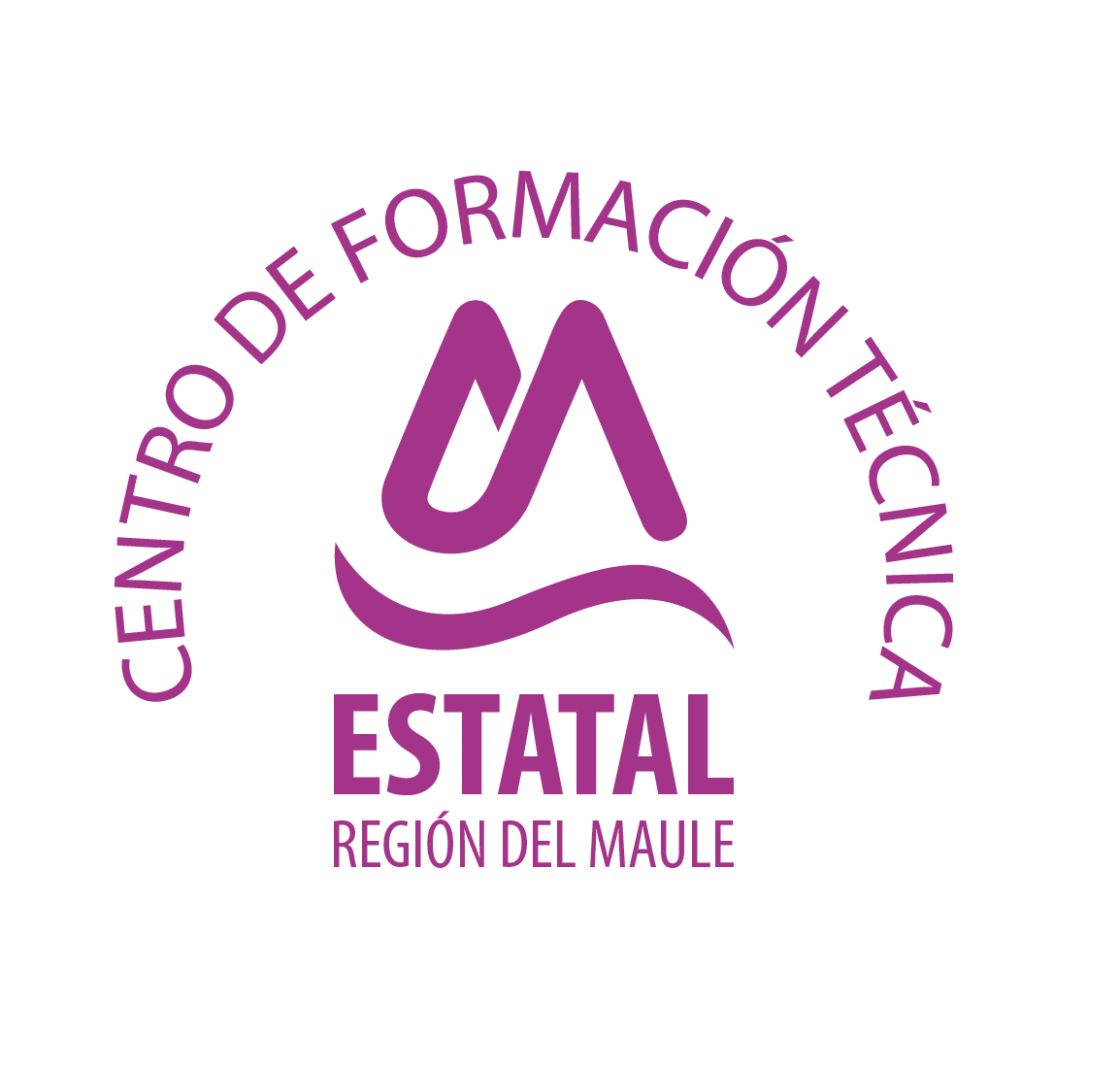 TÍTULO PRINCIPAL
BREVE RESEÑA
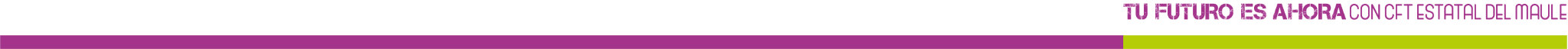 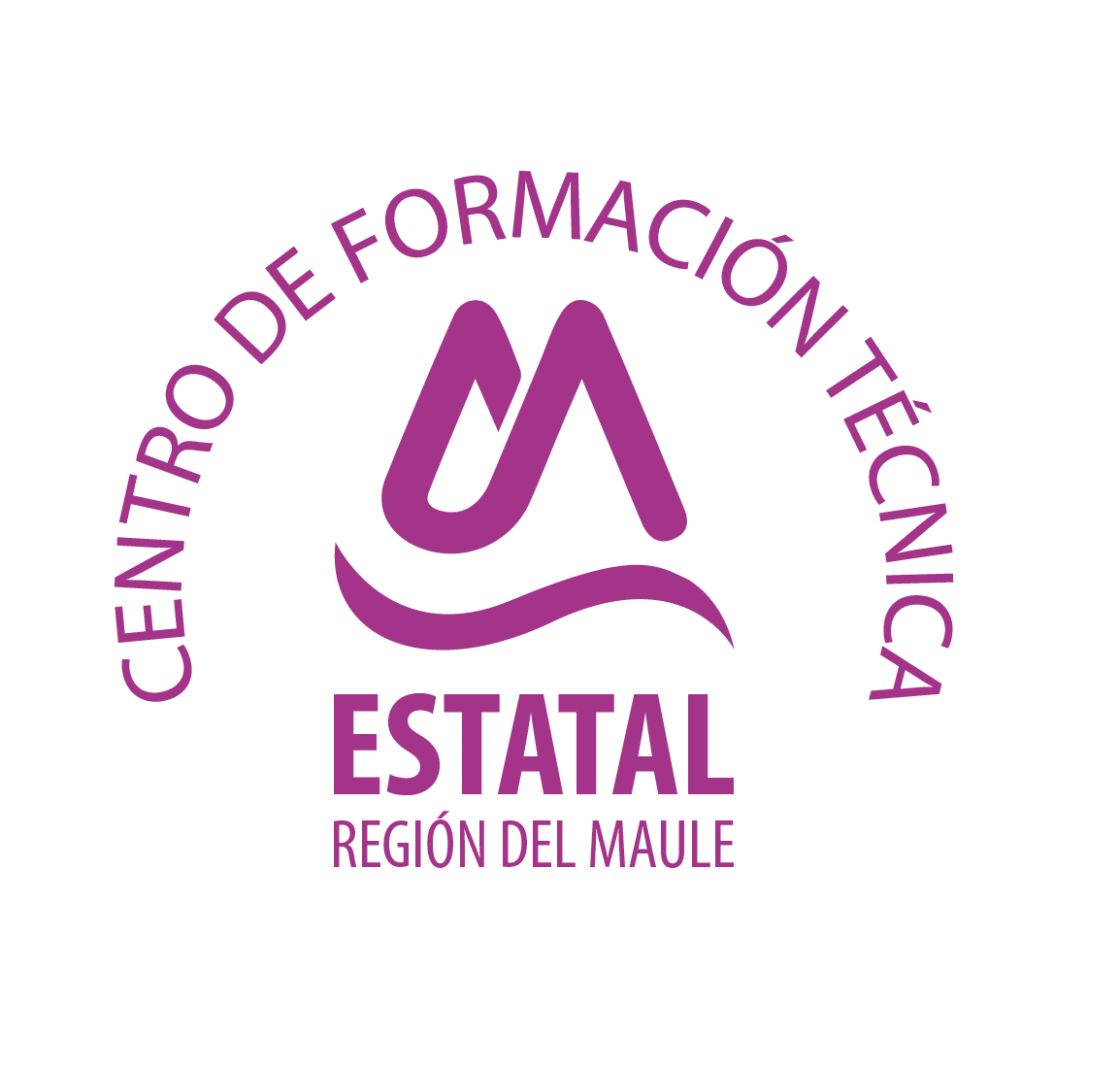 FOTOGRAFÍA
CONTENIDO
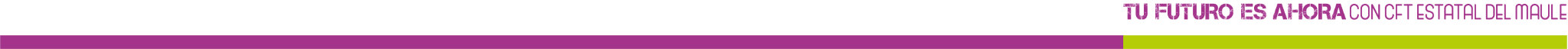 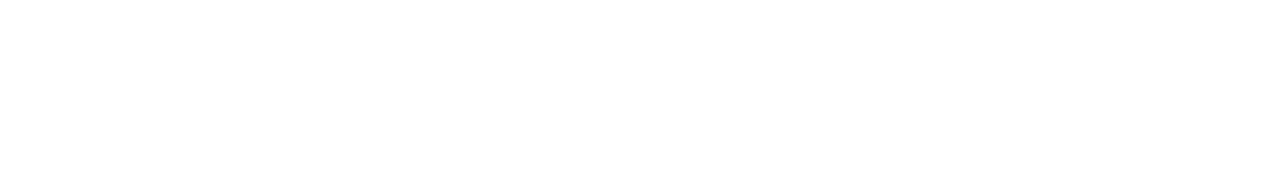